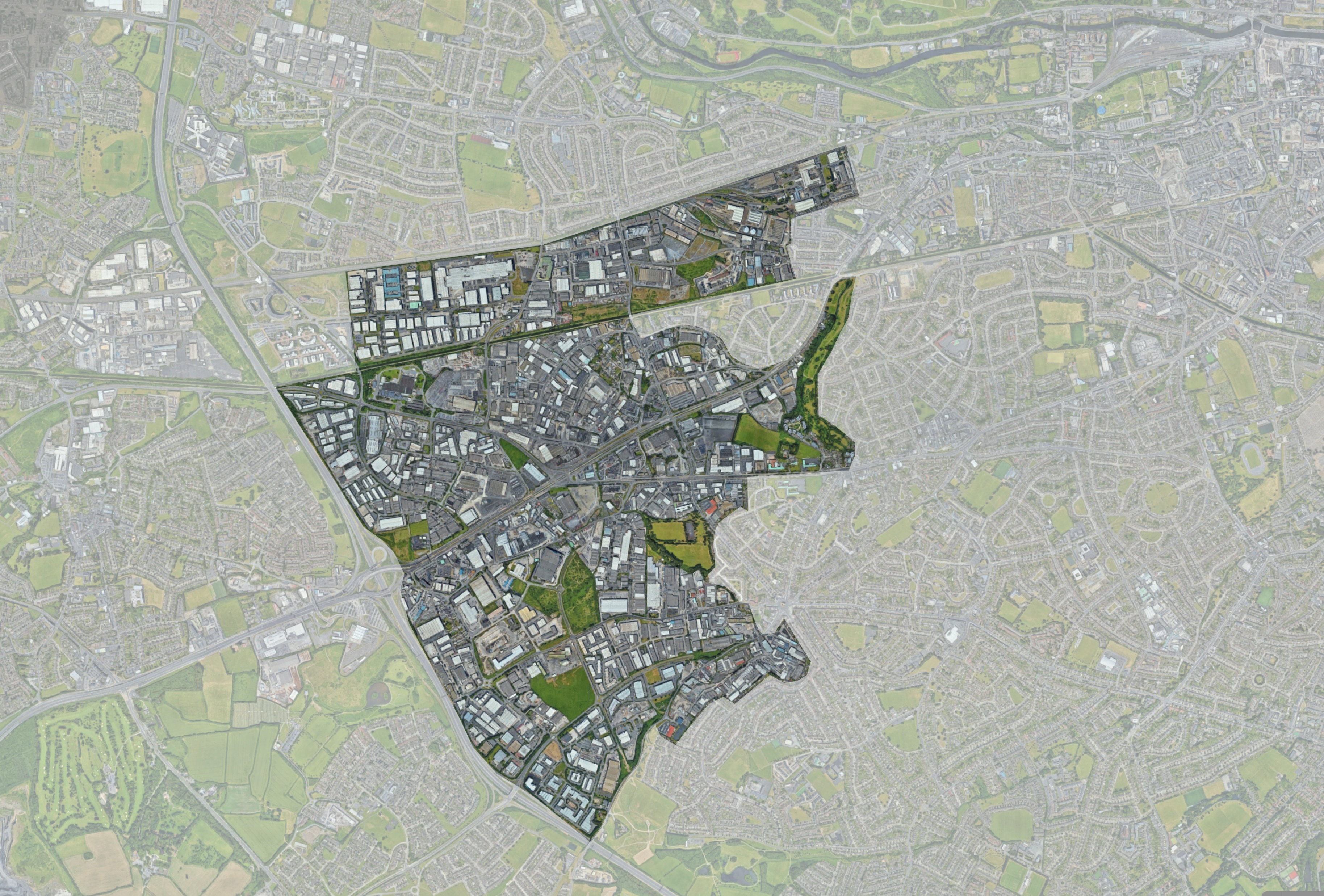 Naas Road 
Masterplan






May 2021 
Strategic Policy Committee
Agenda Items
Programme 
Project Overview
Structuring Components
Development Scenarios
Movement
Green Infrastructure
Next Steps
Project Overview
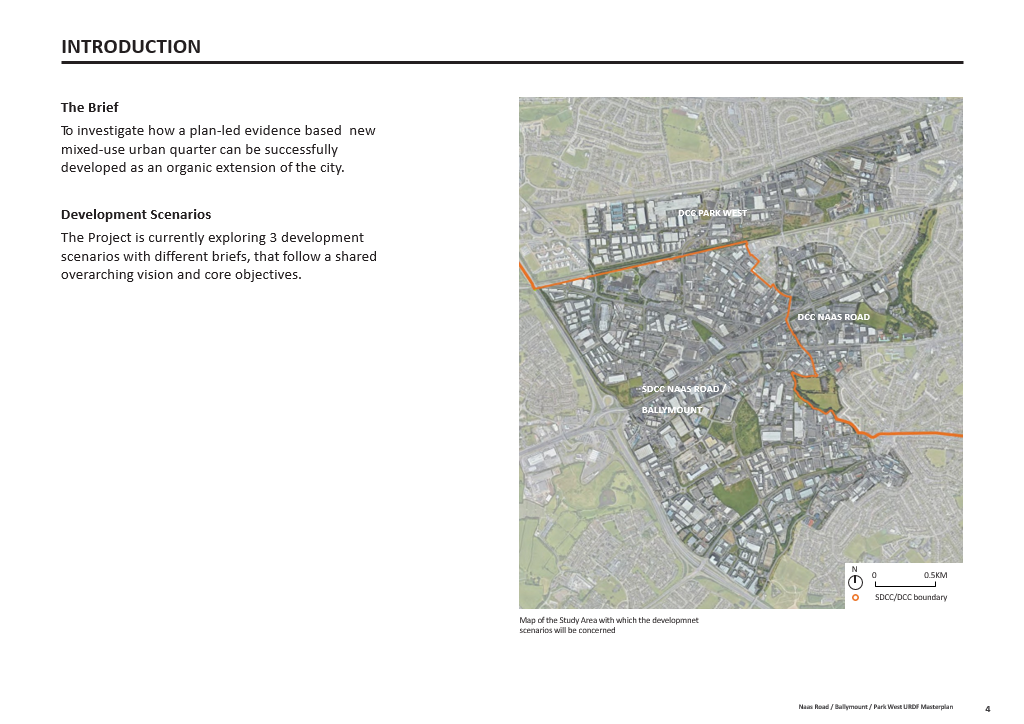 Agenda Items
Programme 
Structuring Components 
Strategic Briefs
NTA GDA Strategy Review
Next Steps
Project Timeline
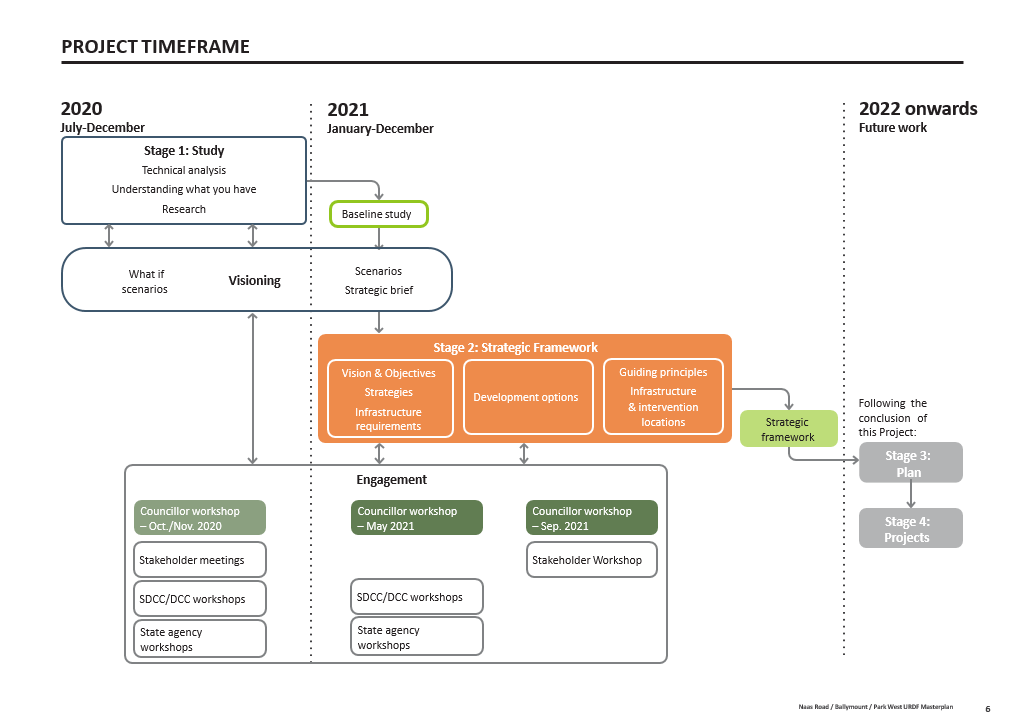 Agenda Items
Programme 
3 Scenarios 
Big Moves
Branding & Website
Next Steps
Structuring Components
Draft Examples
Tymon to Phoenix Park
Orbital Public Transport
Kylemore Heavy Rail Station
Luas Station
Naas Road/Nangor Road/Longmile Road Intersection
Flagship Park
Camac Naturalisation
Management of Pylons
Grand Canal
Energy
SUDs
Strategic Framework
Landuse & Nodes
Structuring Components
Structuring Components
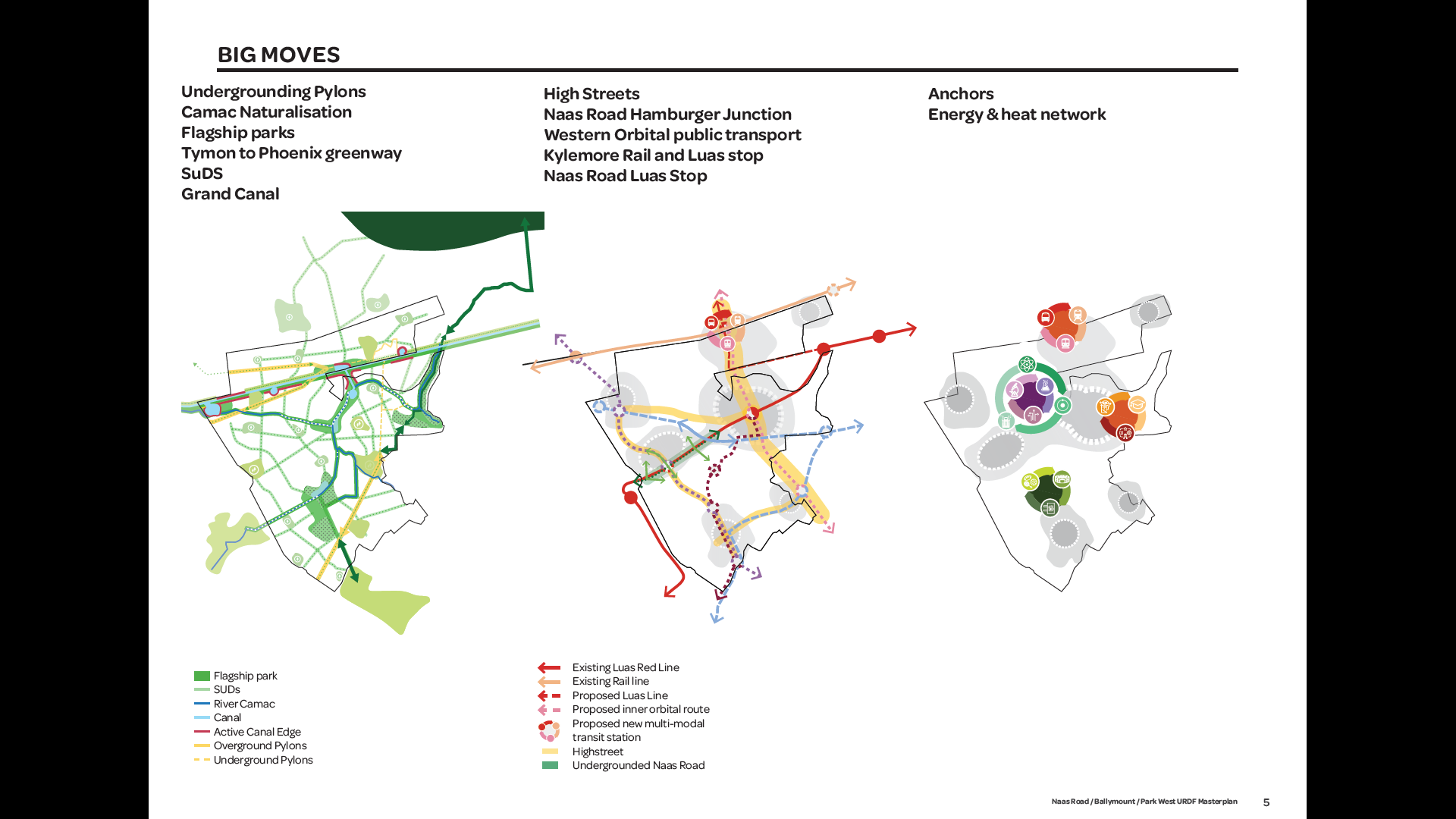 Draft
3 Scenarios
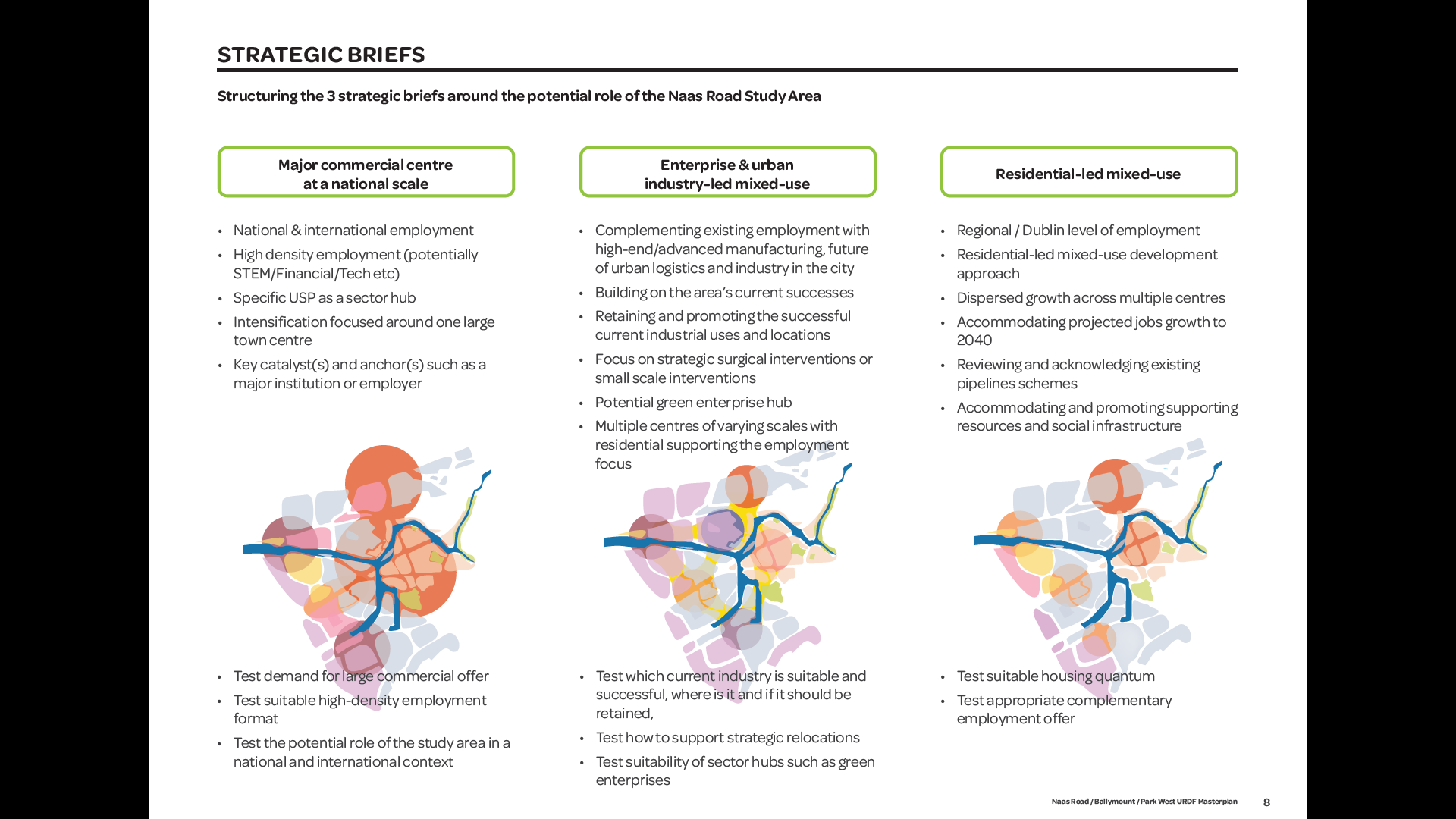 3 Scenarios
1. Commercial Centre
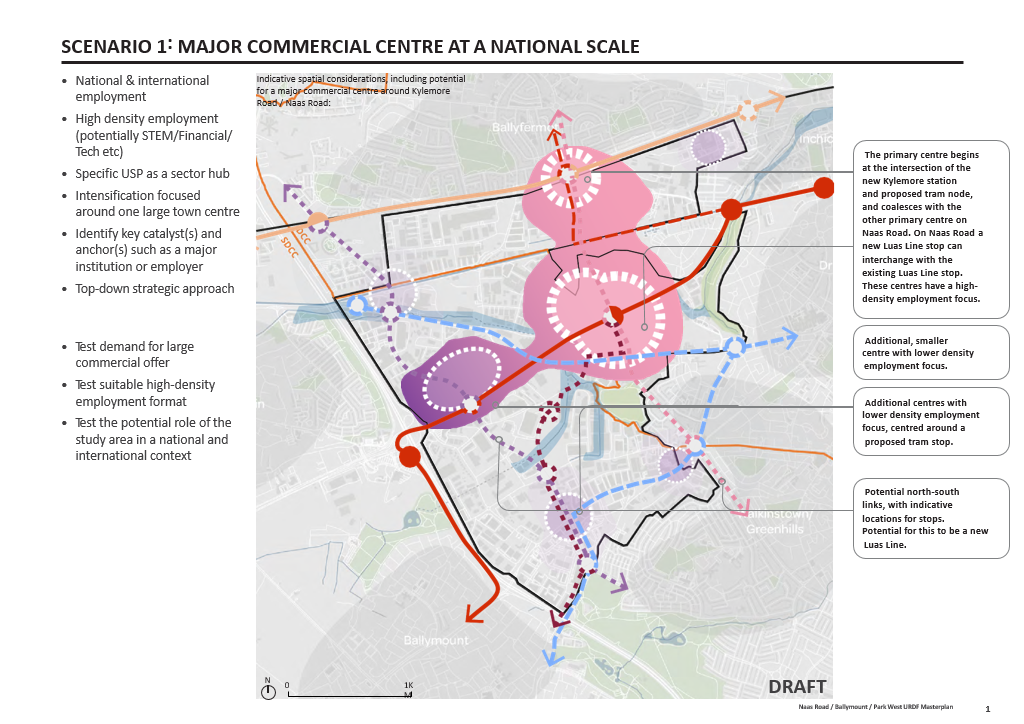 1. Commercial Centre
As part of Scenario 1, a focus on high density office  and employment buildings and public space. Some  examples are shown here:
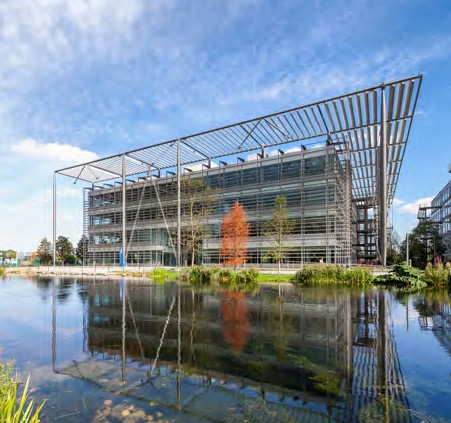 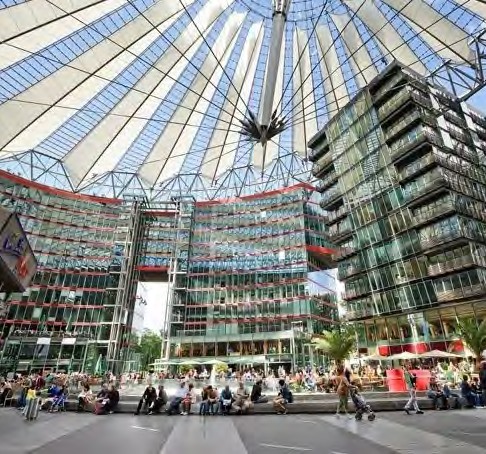 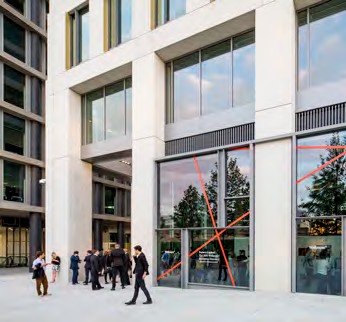 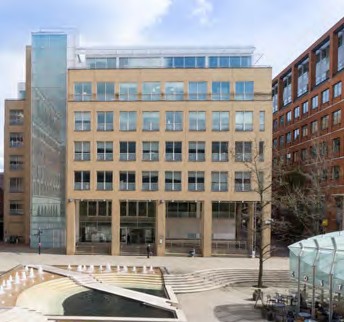 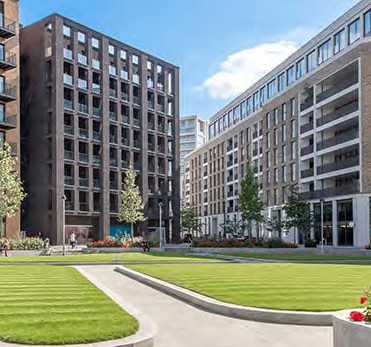 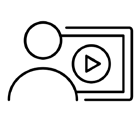 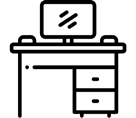 Employment spaces
High density office spaces, catalytic  projects, and supporting uses.
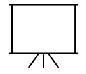 High-density office + commercial  Potsdamer Platz, Berlin
High-density office + commercial  Kings Cross, London
High-density mixed-use residential  Royal Wharf, London
Mid-density office
Brindley Place, Birmingham
Mid-density office  Chiswick Park, London
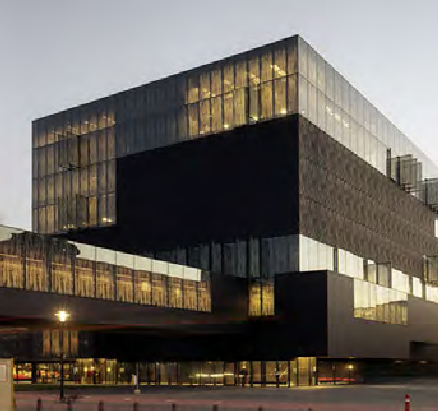 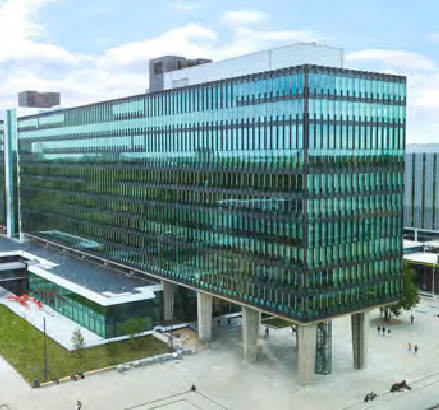 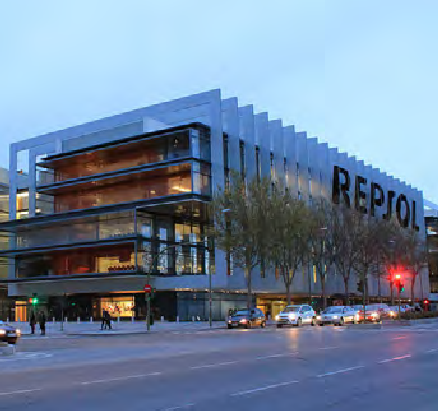 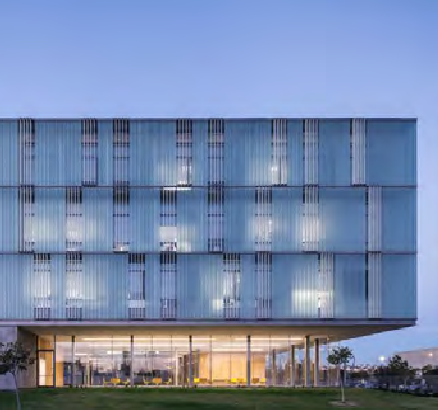 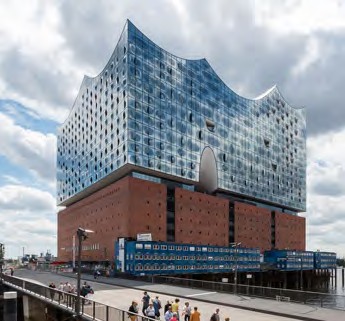 Anchors
Catalytic anchor spaces and uses to  support and attract local and global  visitors and investment.
Academic institution  Utrecht University Library
STEM / technical institution  Eindhoven University
Green Enterprise
Repsol Hydrogen Production HQ,  Madrid
Research and development / bio-tech  National Institute of Biotechnology,  Israel
Cultural institution
Elbphilharmonie, HafenCity, Hamburg
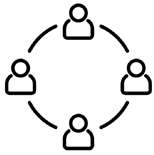 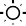 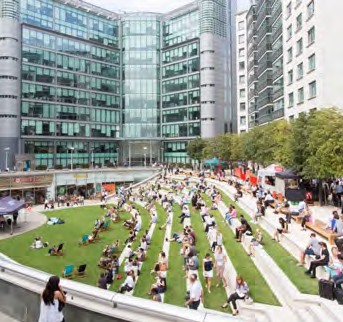 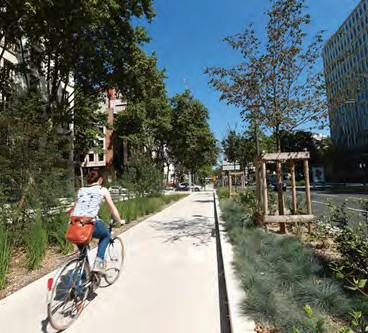 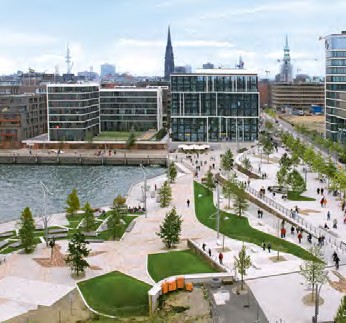 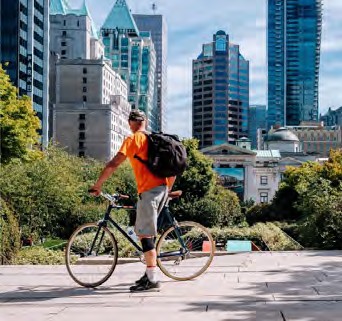 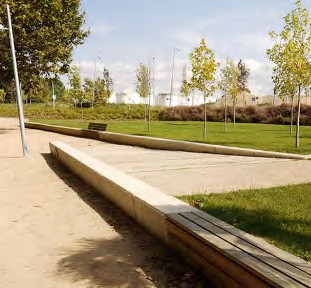 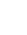 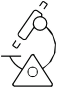 Legacy for the public realm
The creation of pieces of public  infrastructure that are of a high quality  and a mix of hard and soft spaces.
These are urban elements that aim to  reconnect character of the place with  its social dimension.
Active travel focus  East Vancouver
Space as an attractor  HafenCity, Hamburg
Space as an attractor  Perello Park, Girona
Streets as public spaces  Rue Garibaldi, Lyon
Flexible space for events  Urban Room Folkestone
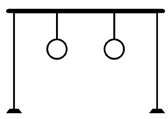 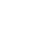 Naas Road / Ballymount / Park West URDF Masterplan
2. Enterprise & Urban Industry
Complementing existing  employment with high-end/  advanced manufacturing,  future of urban logistics and  industry in the city
Building on the area’s current  successes
Retaining and promoting the  successful current industrial  uses and locations
Focus on strategic surgical  interventions or small scale  interventions
Potential green enterprise  hub
Meanwhile uses and urban  servicing
Multiple centres of varying  scales with residential  supporting the employment  focus
Bottom-up interventions  and supporting a fertile  environment for economic  growth
Indicative spatial considerations, including potential  for a series of neighbourhood centres defined by  individual employment types and characteristics:
Potential for a green  enterprise zone
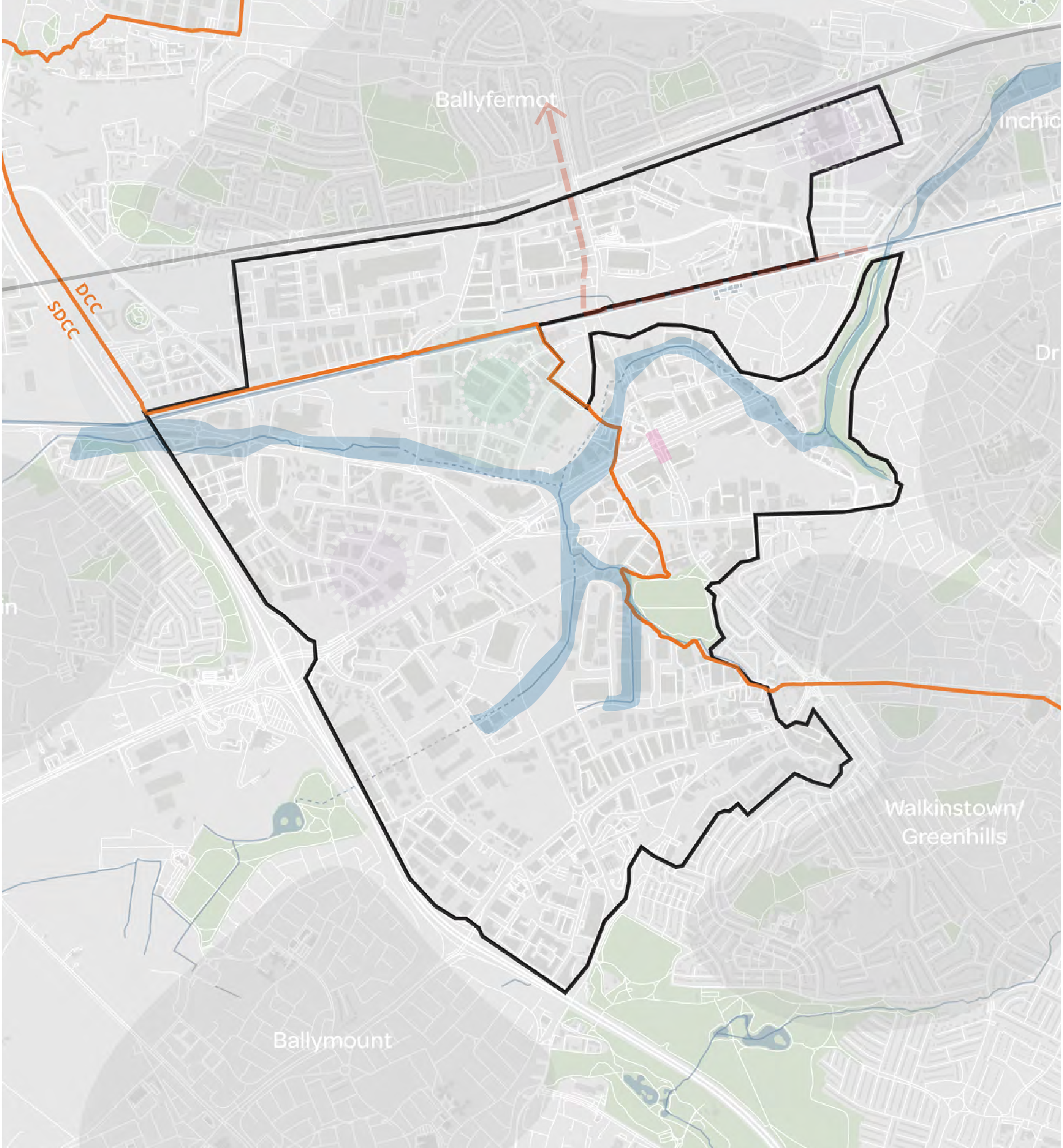 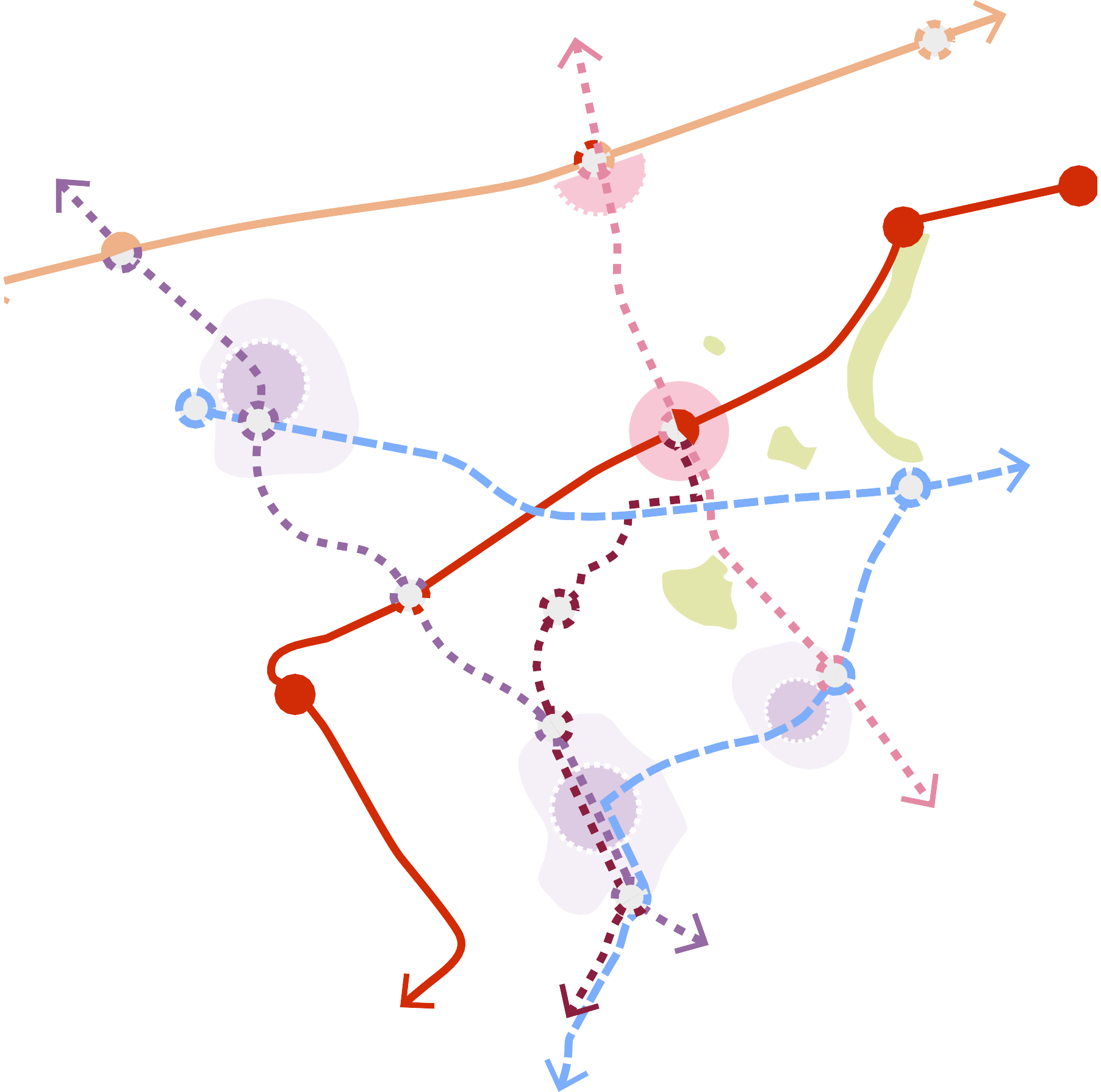 Mid-density employment  focus around Kylemore
station
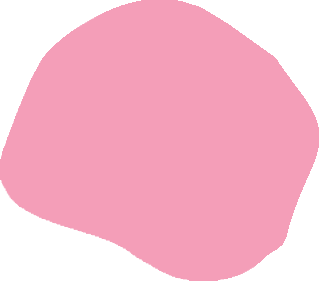 Primary large centre  focused around the
intersection of the Naas  Road and Kylemore Road.  Mid-density employment  focus.
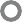 Additional, smaller centres  with low-mid density
industrial employment  focus.
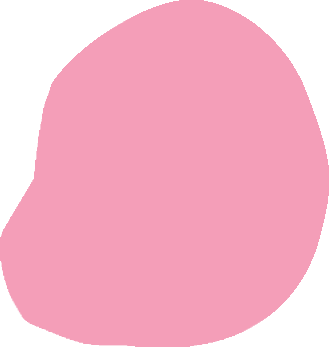 Additional centre with  industrial employment  focus, centred around a
proposed Luas line tram  stop.
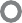 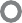 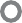 Additional centre with
industrial employment  focus, centred around a
proposed north-south tram  stop.
Test which current industry  is suitable and successful,  where is it and if it should be  retained
Test how to support strategic  relocations
Test suitability of sector hubs  such as green enterprises
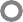 0	1KM
DRAFT
N
1KM
0
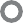 Naas Road / Ballymount / Park West URDF Masterplan
2. Enterprise & Urban Industry
As part of Scenario 2, meanwhile uses and re-use  of existing buildings and infrastructure will play a  part alongside redevelopment opportunities. Some  examples are shown here:
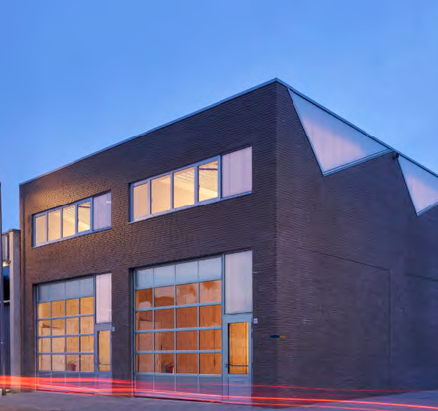 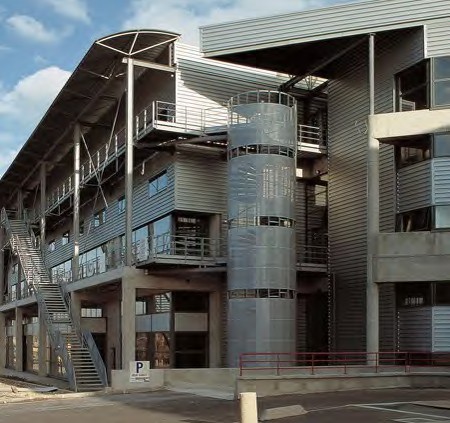 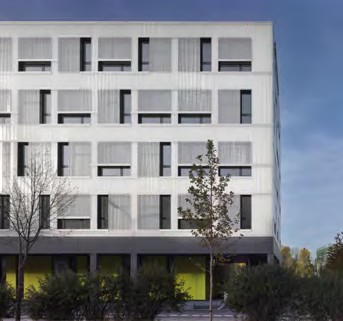 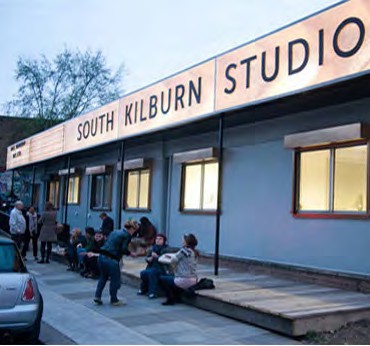 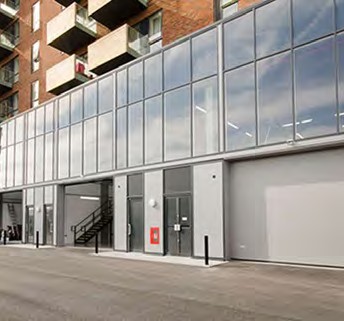 Contemporary Urban Industry  Various scales of industry that are  appropriate for use within an urban  area. Uses range from packing, logistics,  high-end manufacturing to studios and  workspaces.
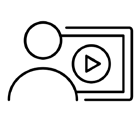 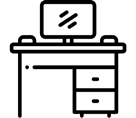 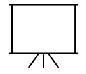 Intensified industrial use  Rozenburg, Rotterdam
Stacked industrial space  Gewerbehof Laim, Munich
Light intervention  South Kilburn Studio
Industrial + residential mixed-use  Bow Enterprise Park, London
Mixed industry / hi-tech / office  Hôtel industriel, Paris
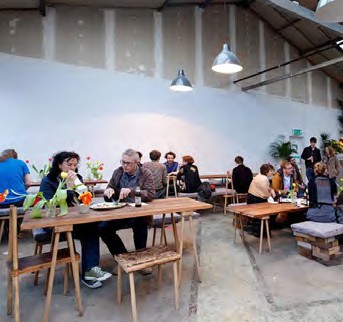 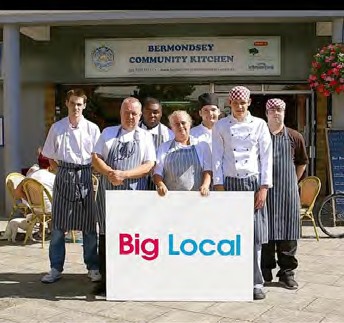 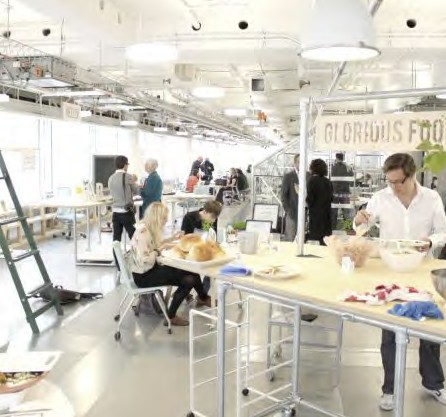 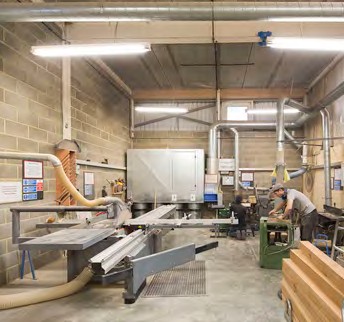 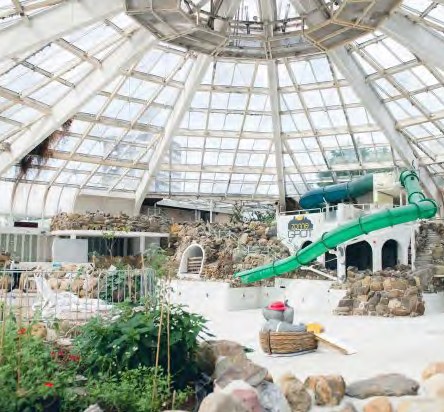 Re-use and Meanwhile spaces
On demand spaces and building re-use  such as: co-working hubs, a community  kitchen, bike repair workshop, an open  workshop, library of things.
Interim cultural re-use  Sugarhouse Studios, Hackney
Co-working hub
The HUB, Westminster
Community workshop spaces  Blackhorse Workshop
Community initiatives  Bermondsey Community Kitchen
Adaptive re-use  BlueCity Rotterdam
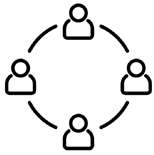 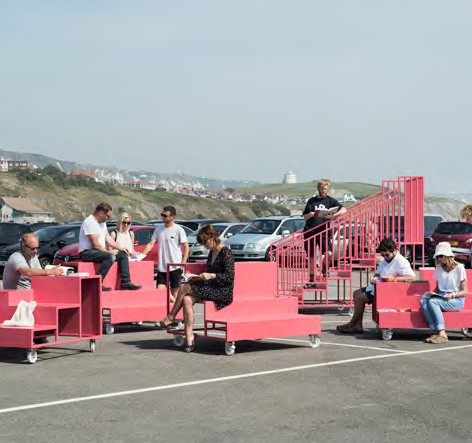 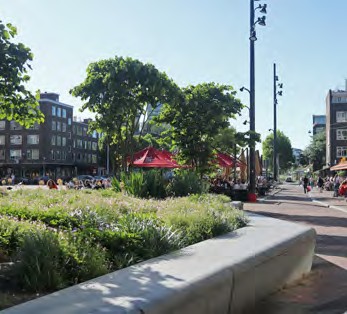 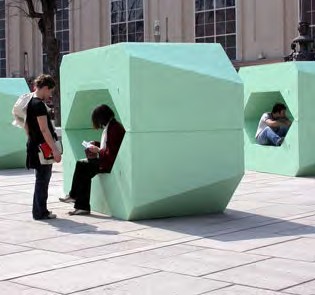 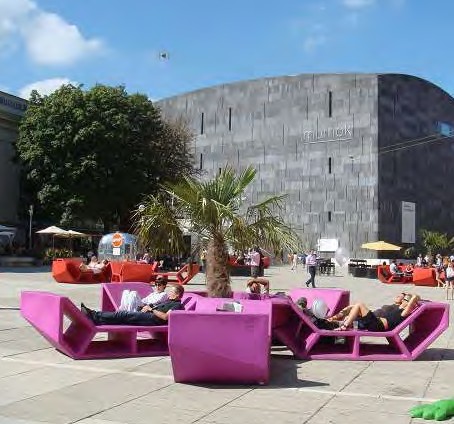 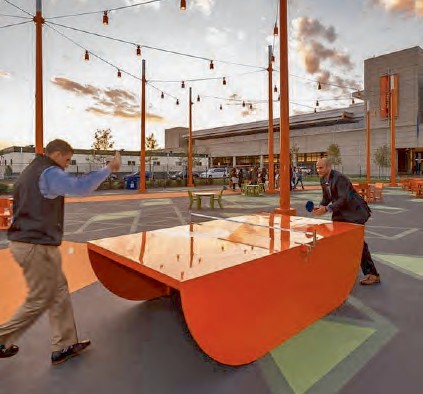 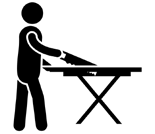 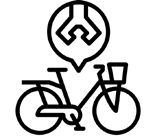 Legacy for the public realm  Lighter-touch enhancements, and  the creation of pieces of public  infrastructure that are used during
the ‘meanwhile’ phase and later could  mature for future developments. These  can be flexible spaces for events that  aim to reconnect character of the place  with its social dimension.
Temporary furniture and events  Vienna Cultural Quarter, Vienna
Temporary furniture and events  Vienna Cultural Quarter, Vienna
Temporary furniture and events  The Lawn on D
Adaptive space
City Market, Rotterdam
Temporary furniture and events  Urban Room Folkestone
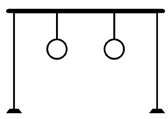 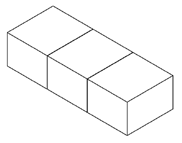 Naas Road / Ballymount / Park West URDF Masterplan
3. Residential Led Mixed Use
Regional / Dublin level of  employment
Residential-led mixed-use  development approach
Dispersed growth across  multiple centres
Accommodating projected  jobs growth to 2040
Reviewing and acknowledging  existing pipelines schemes
Accommodating and  promoting supporting  resources and social  infrastructure
Indicative spatial considerations, including  potential for a series of neighbourhood centres  focused around high streets and centres with  complementary employment:
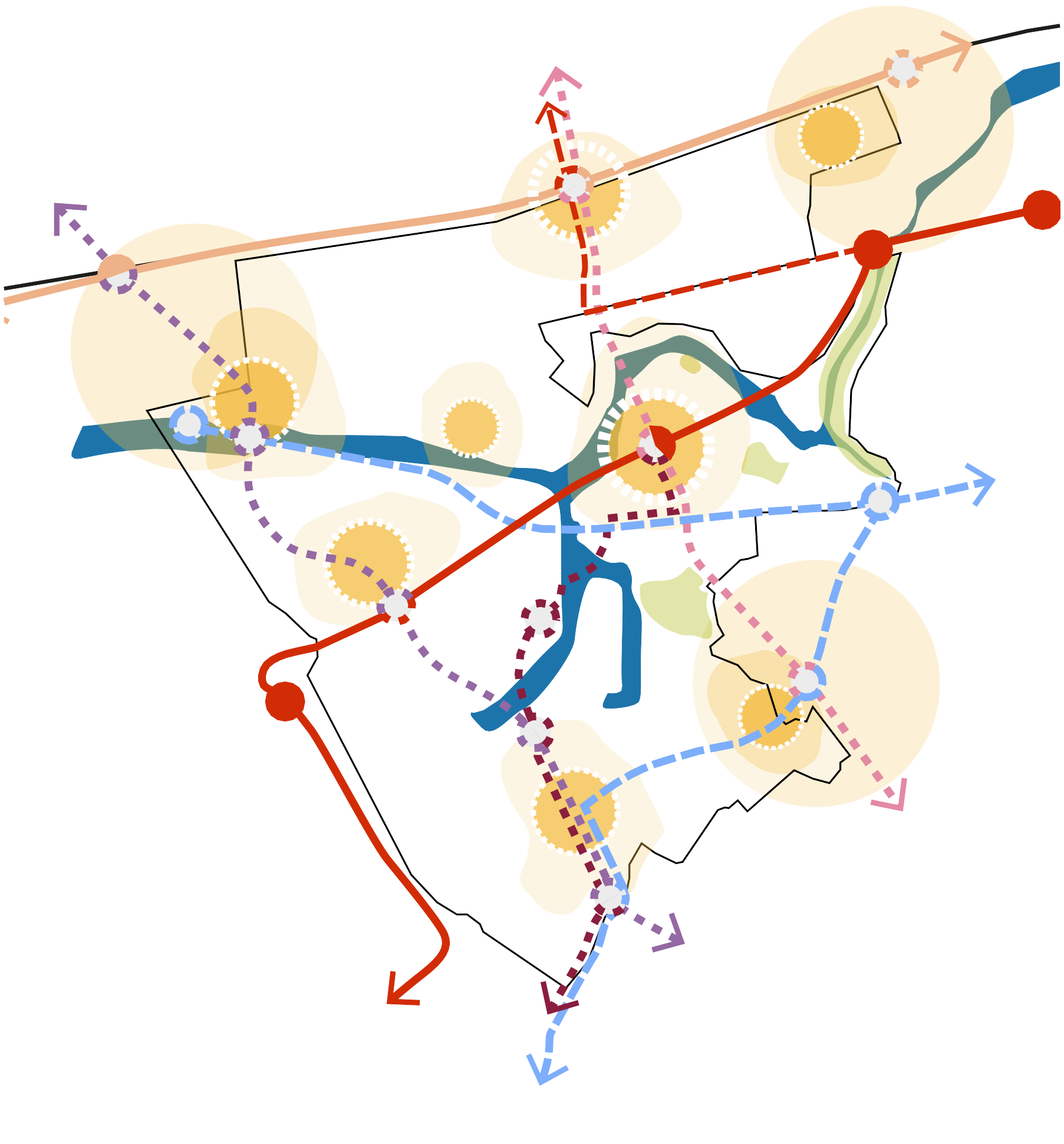 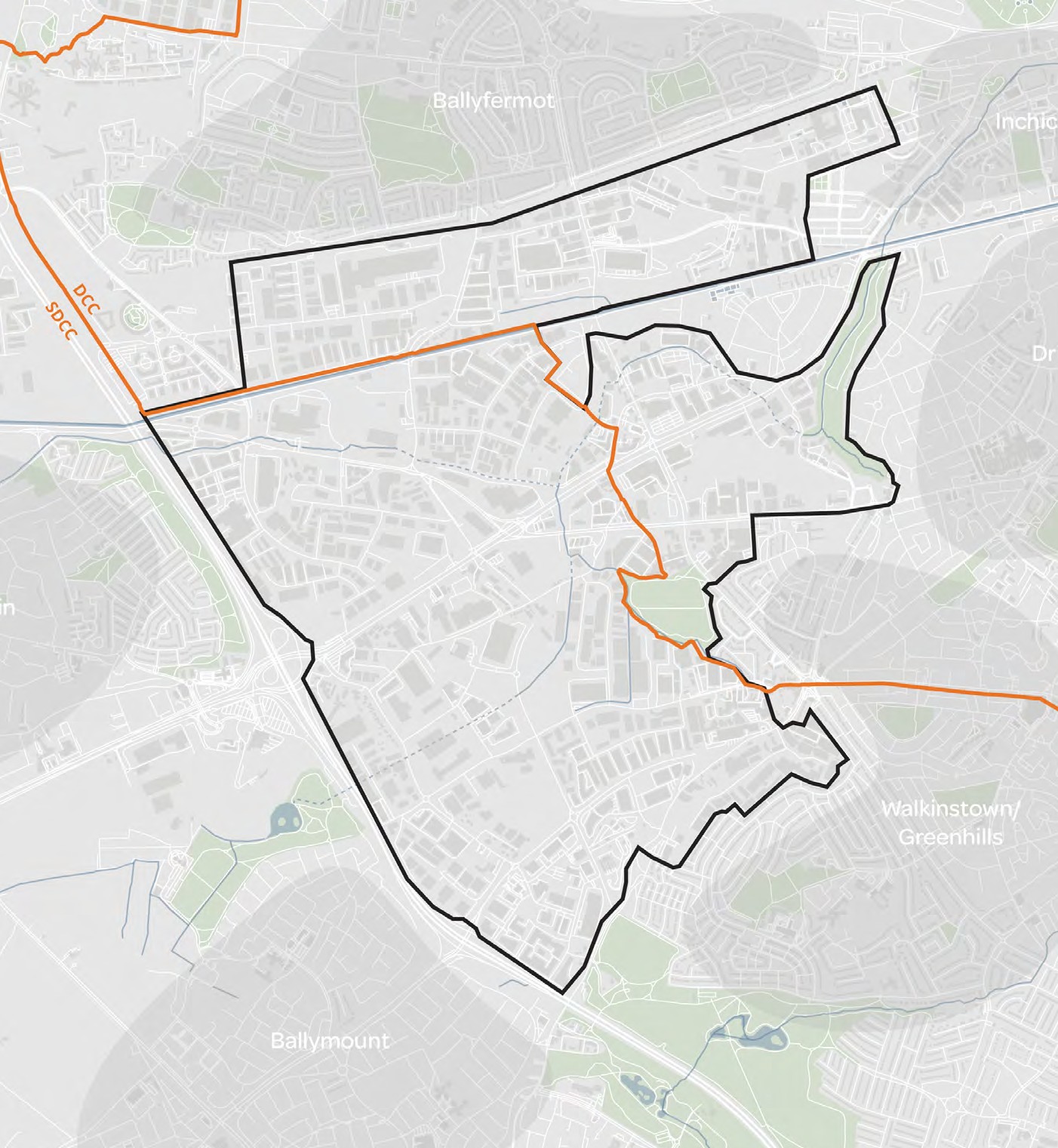 Centre focused around
a north-south high street
 		condition along Kylemore
Road, linking through to  Naas Road
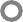 Primary, larger centre that  extends upwards towards  Kylemore station. Centred  at the intersection of the
Naas Road Kylemore Luas  tram stop and proposed  north south tram stop.
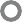 Integration with existing  centres whose influence
bleeds into the study area
Test suitable housing  quantum
Test appropriate  complementary employment  offer
Additional centre with
greater focus on industrial  employment, centred
around a proposed Luas line  tram stop.
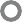 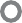 Additional centre with
lower density employment  alongside a new small
domestic centre, centred  around a proposed north-  south tram stop.
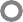 DRAFT
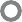 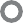 Naas Road / Ballymount / Park West URDF Masterplan
3. Residential Led Mixed Use
As part of Scenario 3, a focus on residential needs  will require a variety of social and quality public  spaces. Some examples are shown here:
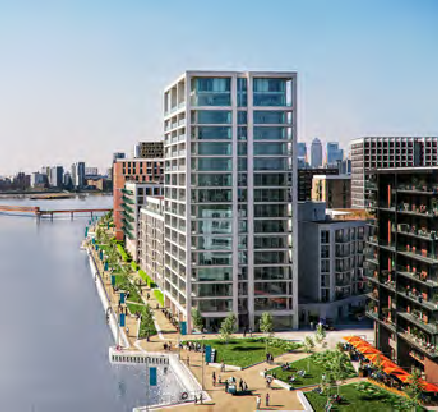 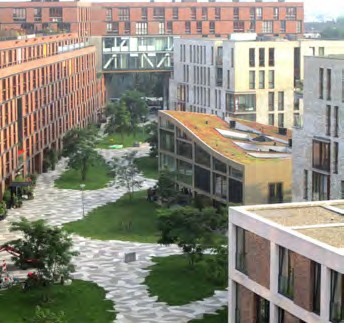 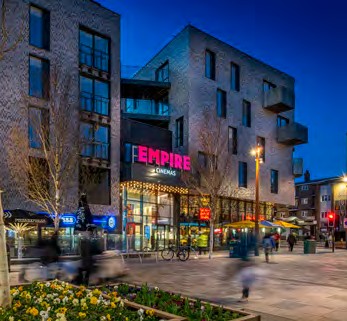 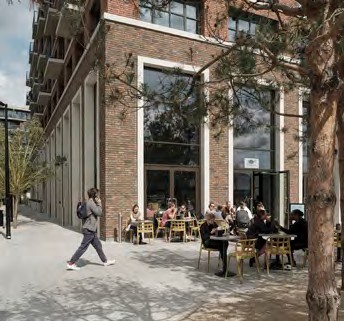 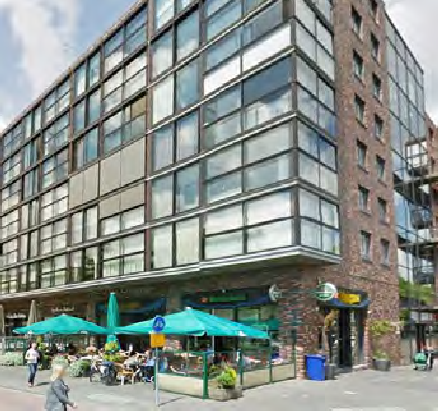 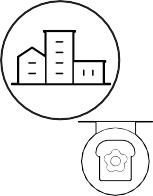 Mixed Use Residential  Buildings and public spaces that  responds to the needs of a high
intensity of residents. This is expressed  through new residential buildings and  supporting infrastructure catering to  the new residents as well as creating an  attractor for visitors
Residential above high street uses  Stadstuinen, Rotterdam
Mid-density residential neighbourhood  Het Funen, Amsterdam
High street uses with residential above  The Scene, Walthastow
Residential neighbourhood with  supporting infrastructure
Royal Wharf, London
Residential above active ground floors  Canada Water, London
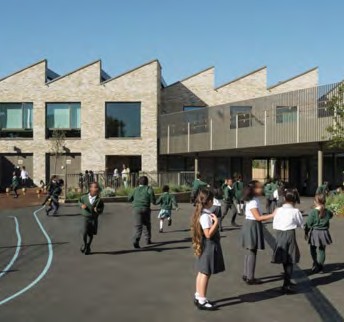 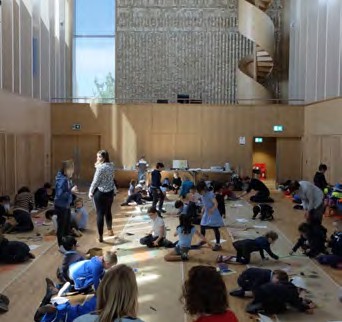 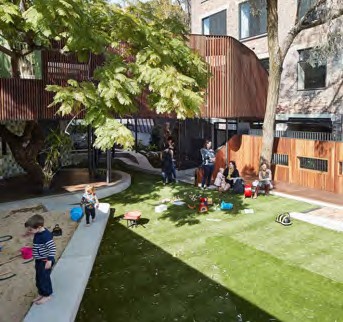 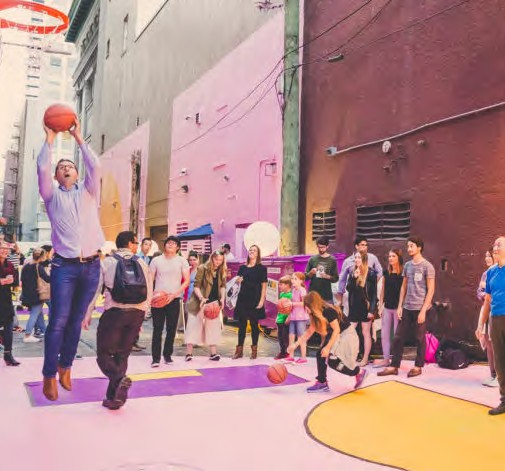 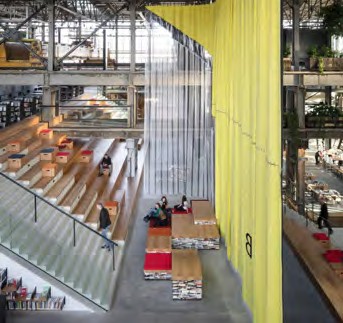 Robust social amenity space  Building and public spaces that  responds to the needs of a high  intensity of residents. This is expressed  through new building catering to the  new residents, new public spaces and  existing buildings re-utilised as social  infrastructure.
Primary schools & social infrastructure  Marlborough Primary School, Chelsea
Community infrastructure  ArtScapers in the Storeys Field Centre
Local community infrastructure  East Sydney Early Learning Centre
Cultural infrastructure  Lochal Library, Tilburg
Experience retail and leisure uses  DVBIA More Awesome Now alley HCMA
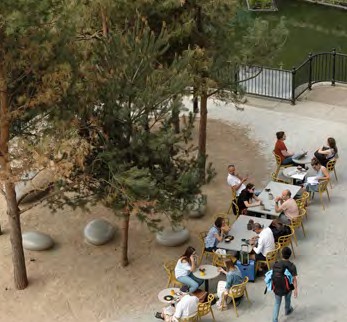 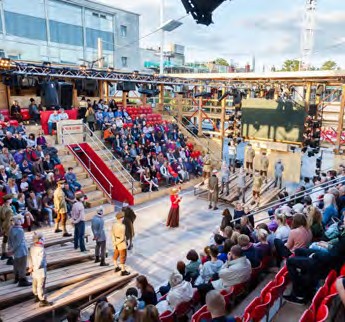 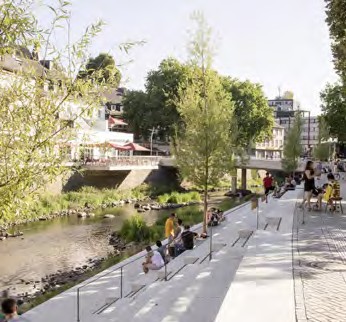 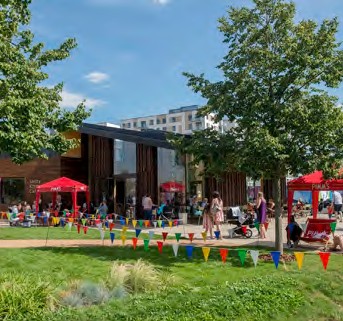 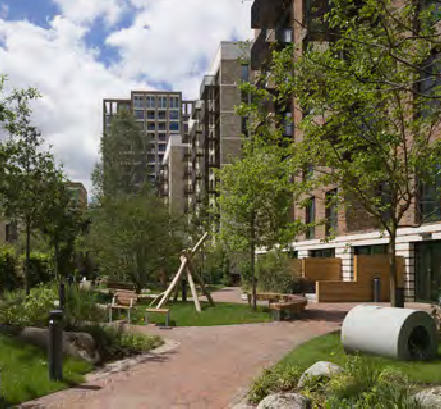 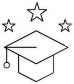 Legacy for the public realm
The creation of pieces of public  infrastructure that are of a high quality  and function as event and community  spaces. These are urban elements  that aim to reconnect character of the  place with its social dimension.
Temporary performance space  The Playing Field, Southampton
Riverside public spaces  Seigen Riverfront, Germany
Shared amenity
Courtyard at Elephant & Castle
Mixed-use, activated public space  Canada Water, London
Playspace & commercial uses in parks  Queen Elizabeth Olympic Park, London
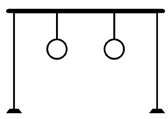 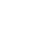 Naas Road / Ballymount / Park West URDF Masterplan
Movement
Shown here is an initial  aspiration for the street network  and hierarchy strategy. Primary,  secondary and tertiary streets  are represented, with potential  new links to complete the  network shown dashed. It is  anticipated that a finer grain  network of streets could sit  within this, breaking up the plots  further.
Active travel / green & blue network
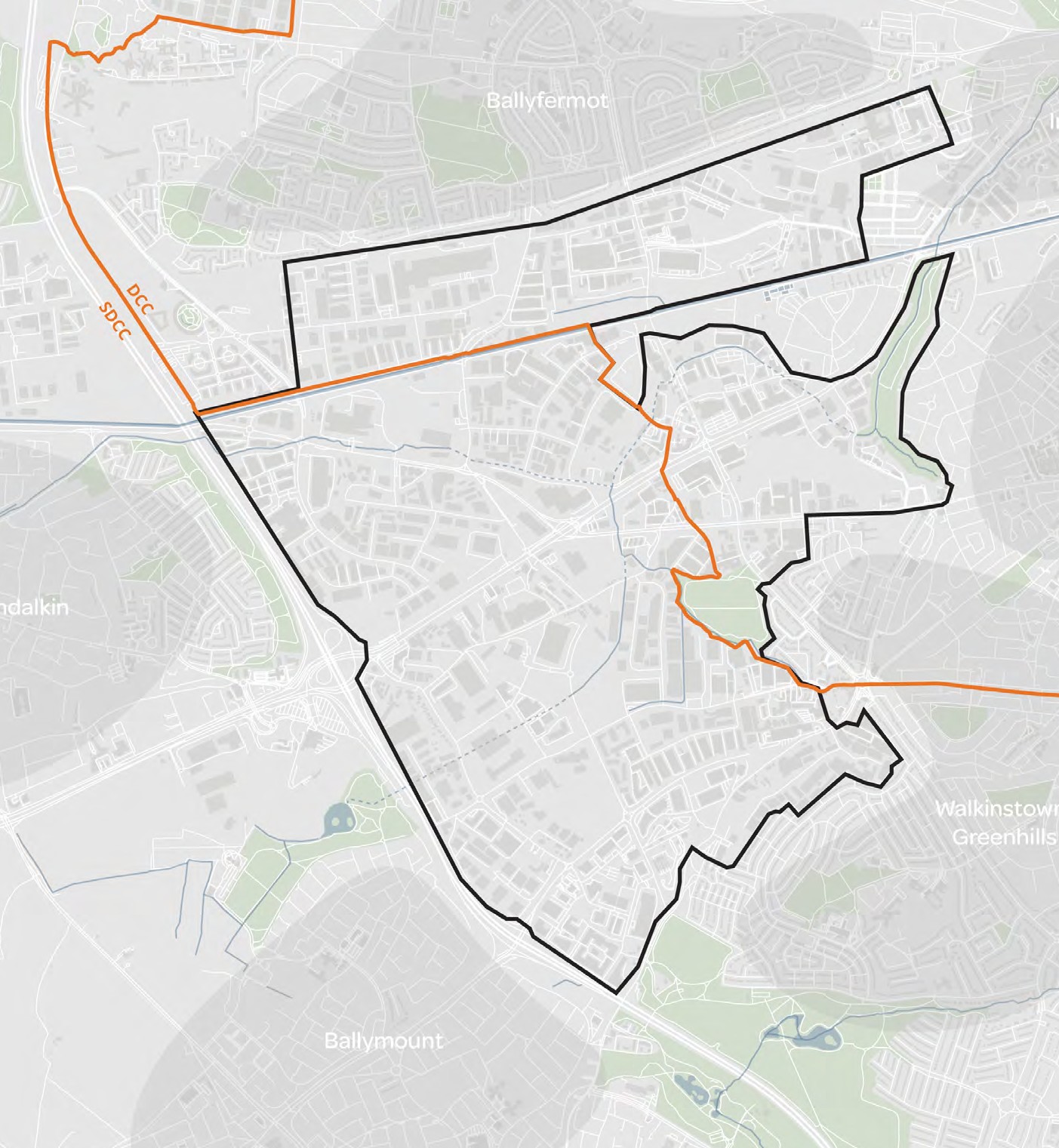 Primary connections
 		create the access and
movement routes across the  site.
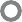 Secondary connections  structure the
neighbourhood scale  layouts.
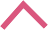 Tertiary connections
structure the local scale plot  layouts.
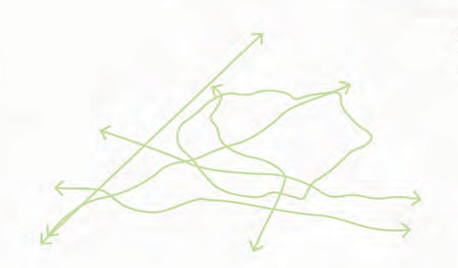 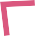 Naas Road, main east-west  connection across the site.
Arterial vehicular network
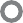 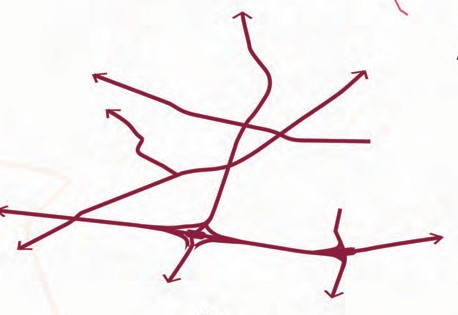 The aspiration is
for connections to be
completed/extended to  create a more permeable  network structure
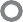 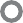 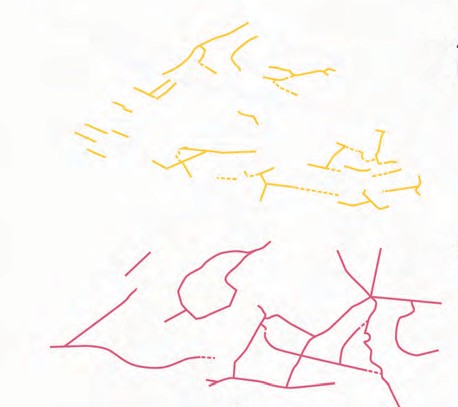 Interstitial network
These aspirations  are subject to further
consultation with NTA/TII  and key stakeholders.
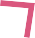 DRAFT
N
1KM
0
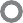 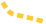 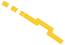 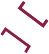 Naas Road / Ballymount / Park West URDF Masterplan
Street Typologies
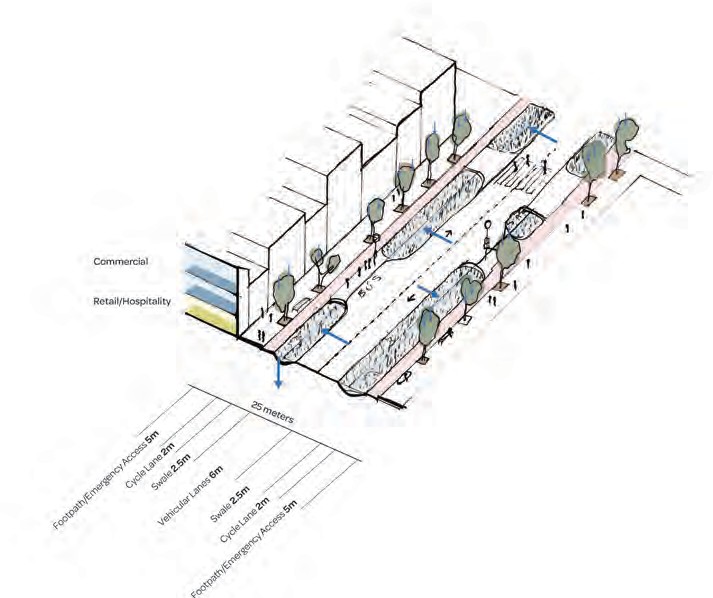 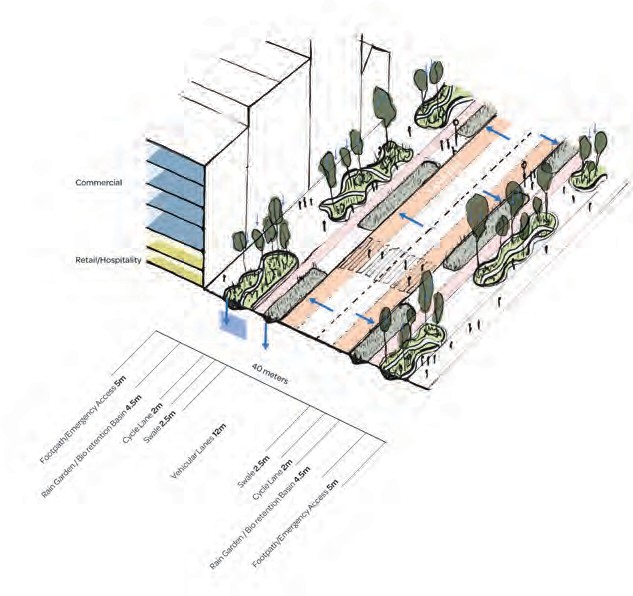 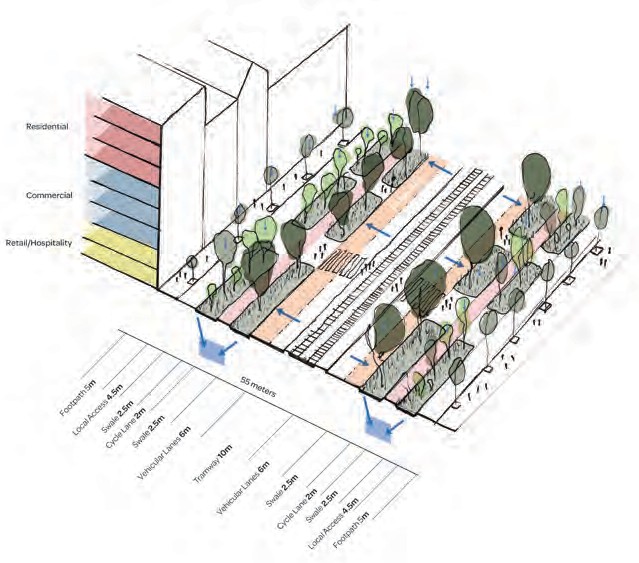 Arterial
Primary (‘Boulevards’)
Secondary (‘Avenues’)
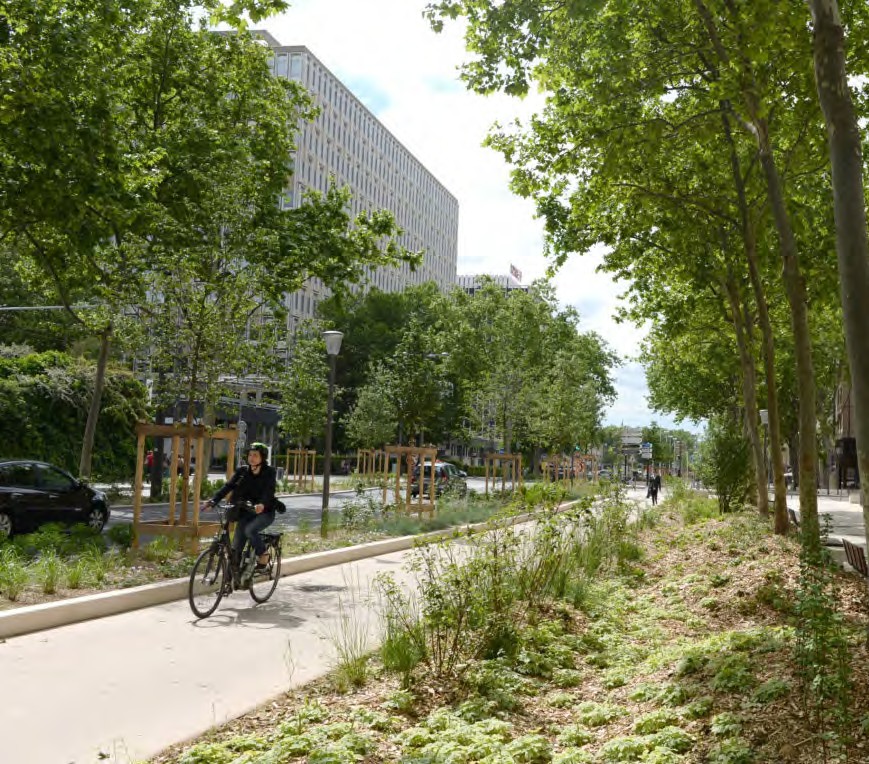 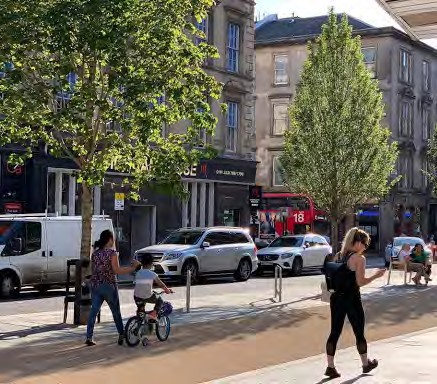 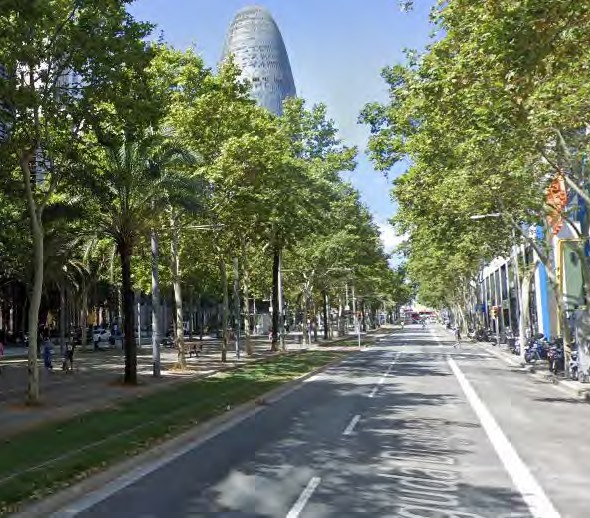 Avinguda Diagonal, Barcelona
Rue Garibaldi, Lyon
Sauchiehall Street, Glasgow
Naas Road / Ballymount / Park West URDF Masterplan
Green & Blue Infrastructure
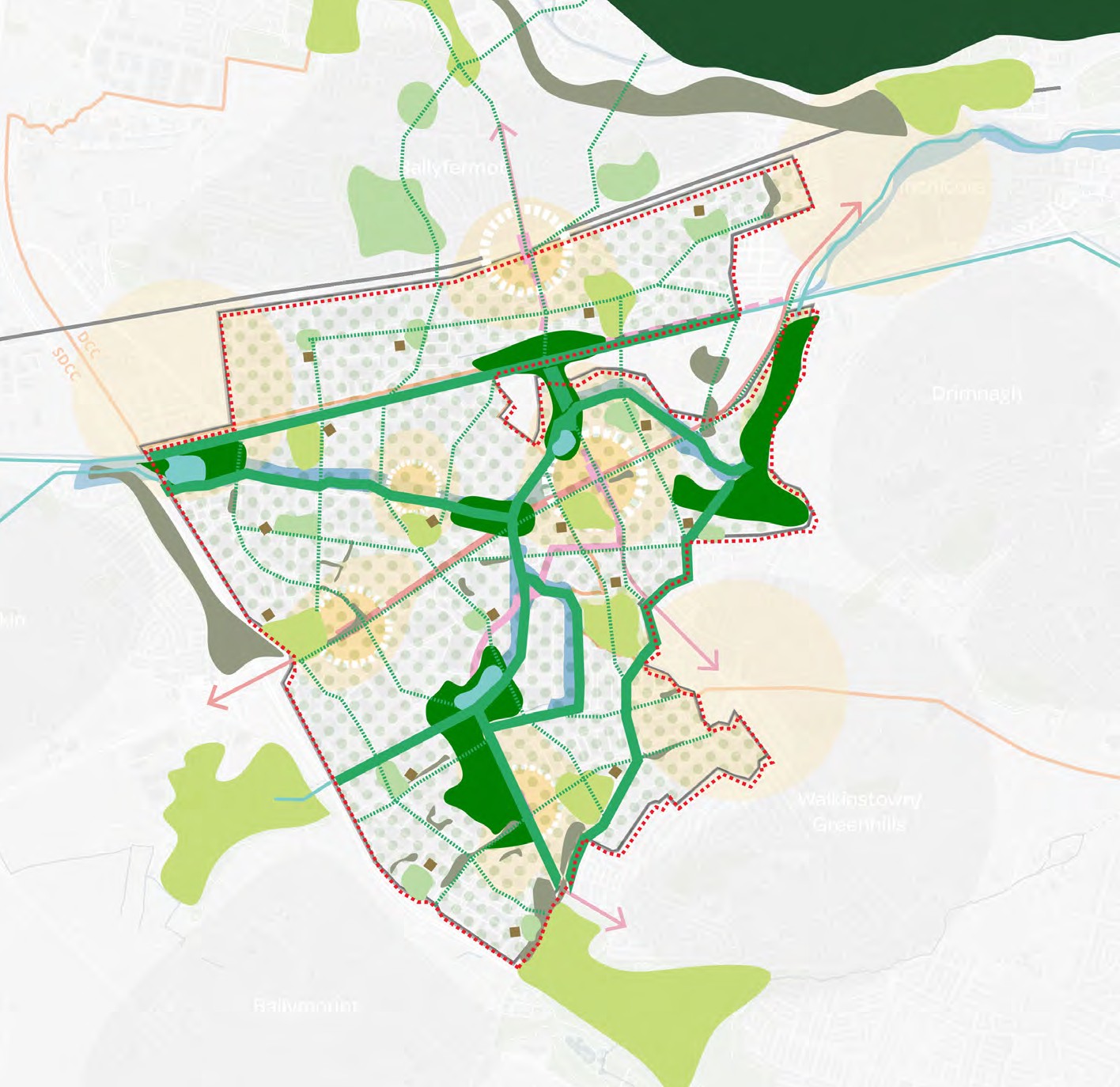 Naturalise Camac  Canal & River
North-South Greenway  Flagship park
Urban greening
DRAFT
Naas Road / Ballymount / Park West URDF Masterplan
Naturalise Camac – Grand Canal – Greenway Network
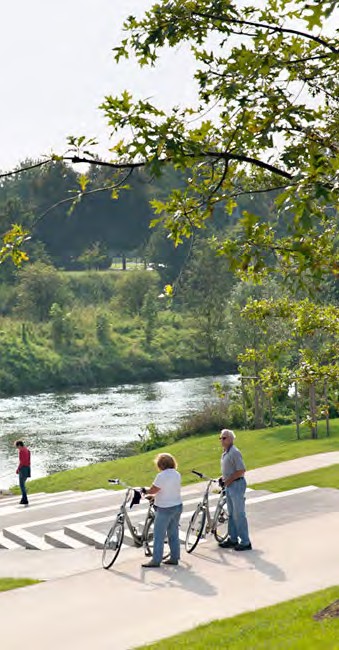 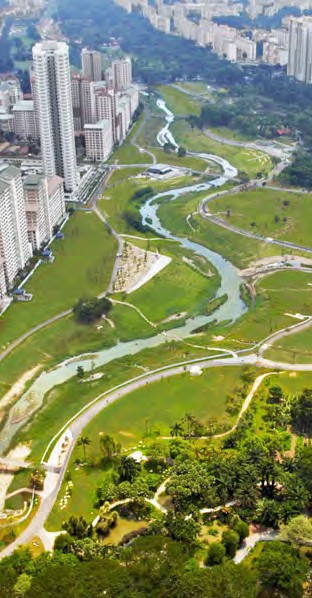 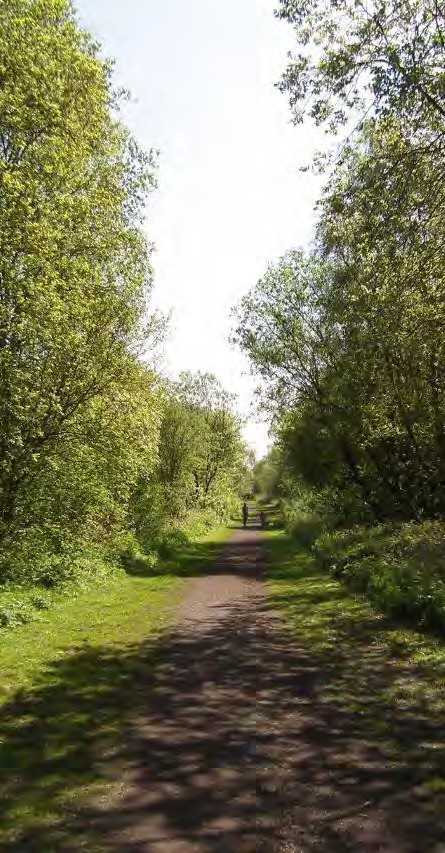 17
Naas Road / Ballymount / Park West URDF Masterplan
Next Steps
Development Scenario Analysis
Preferred Scenario
Project Pause
Public Consultation
Stakeholder Engagement
Strategic Framework
Thank You
Questions